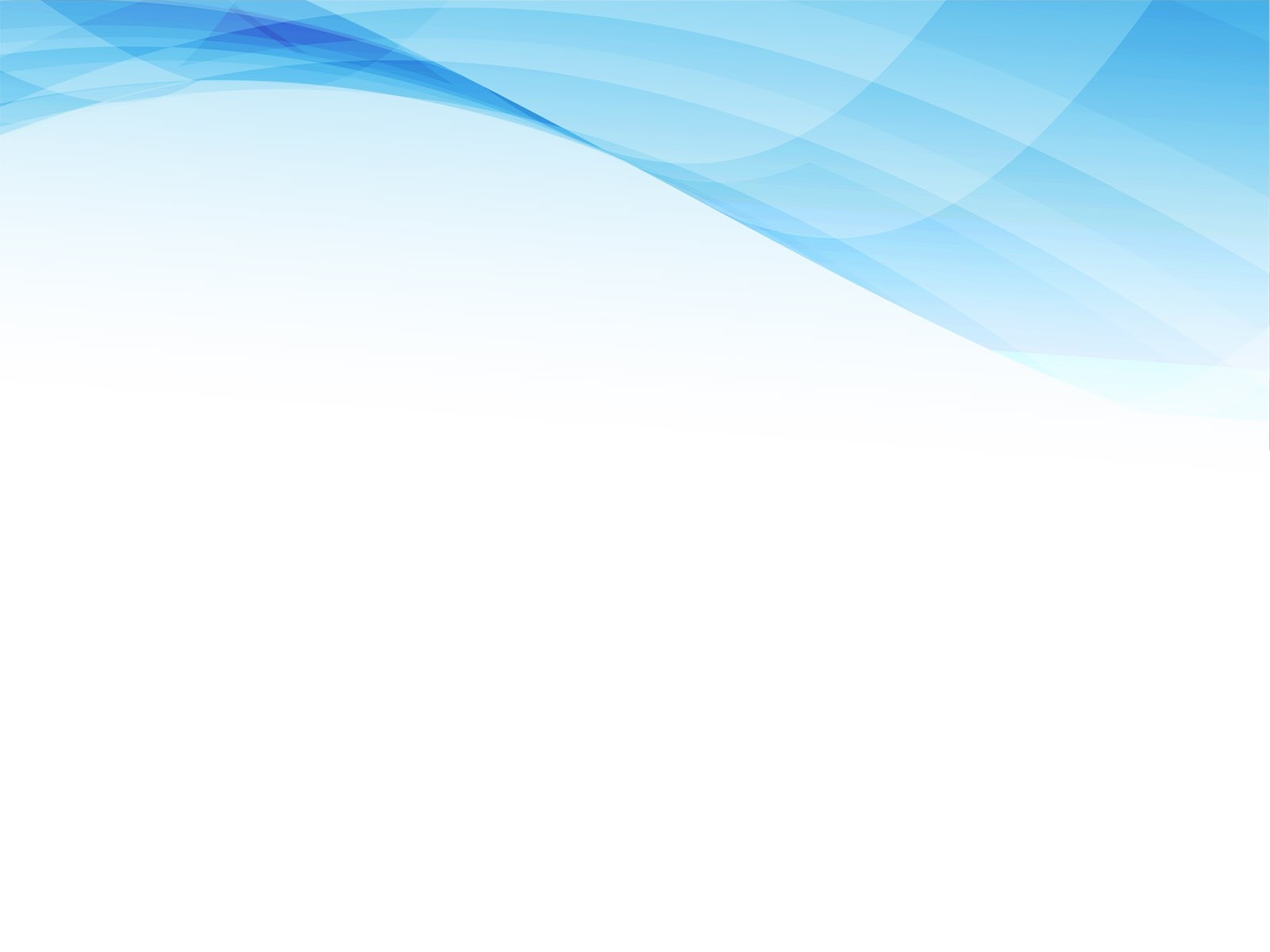 МАОУ СОШ № 211 им Л.И. Сидоренко



Из опыта работы по комплектованию первых классов


                                           Елена Александровна Крючкова,
                                              заместитель директора по УВР
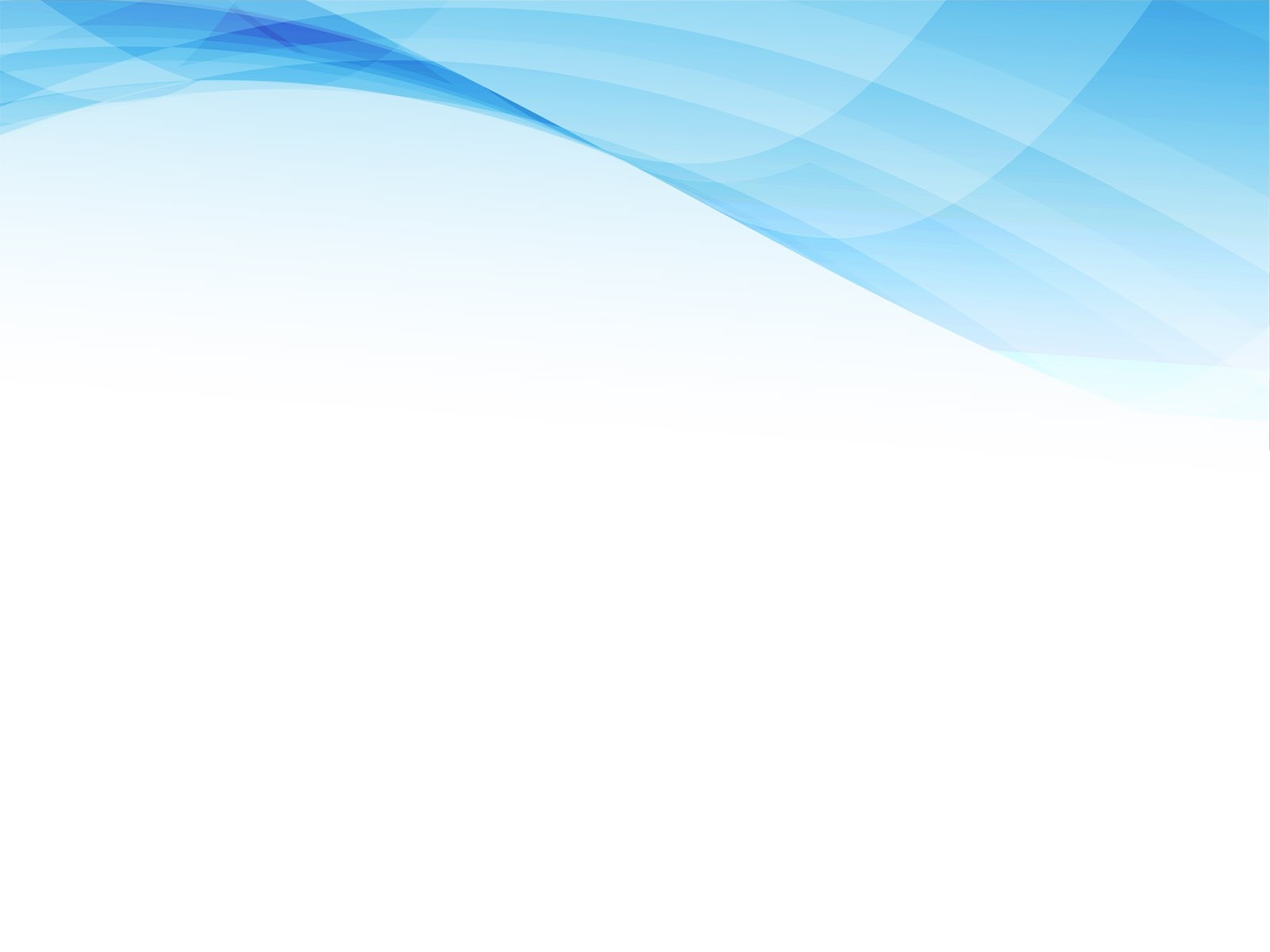 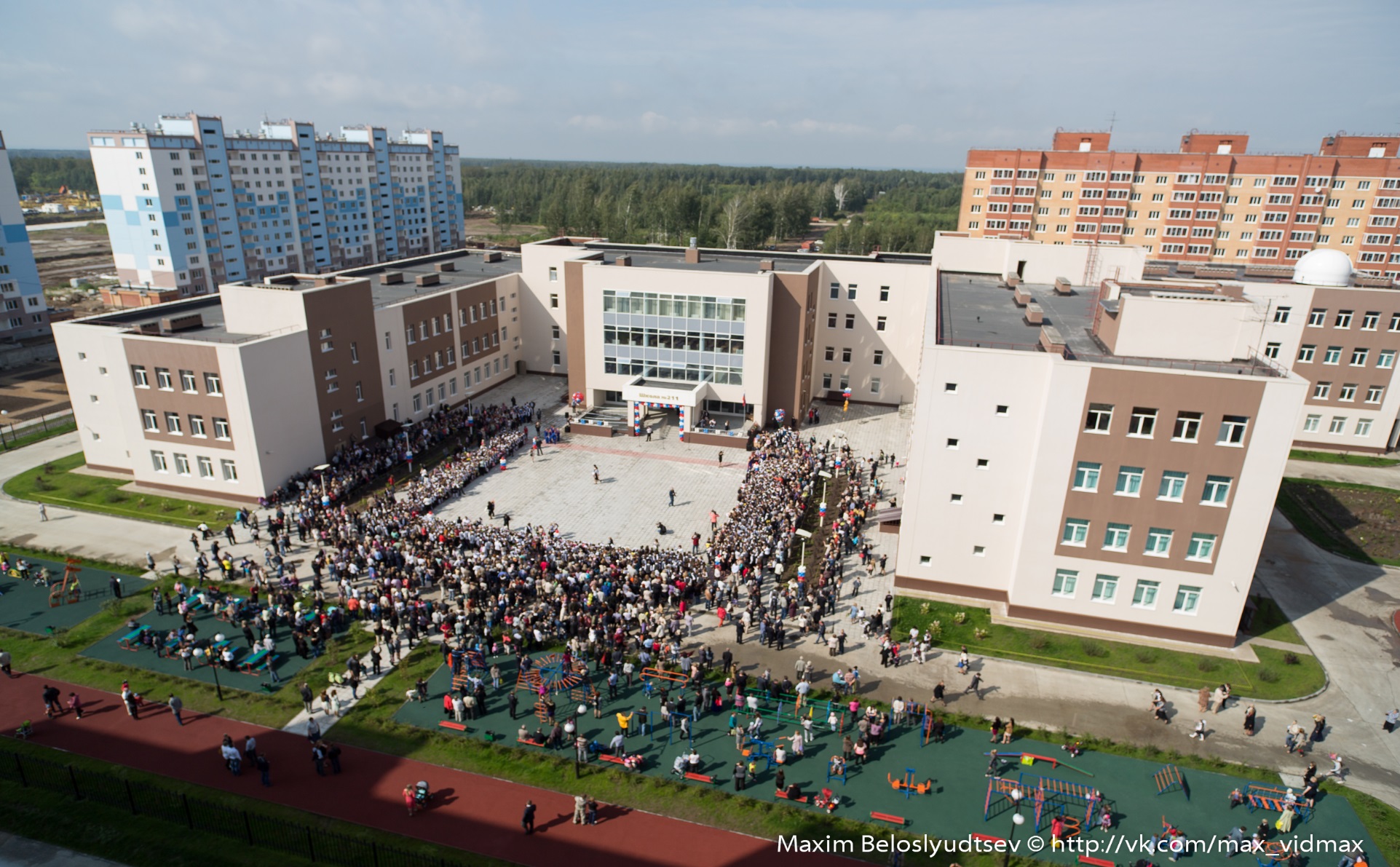 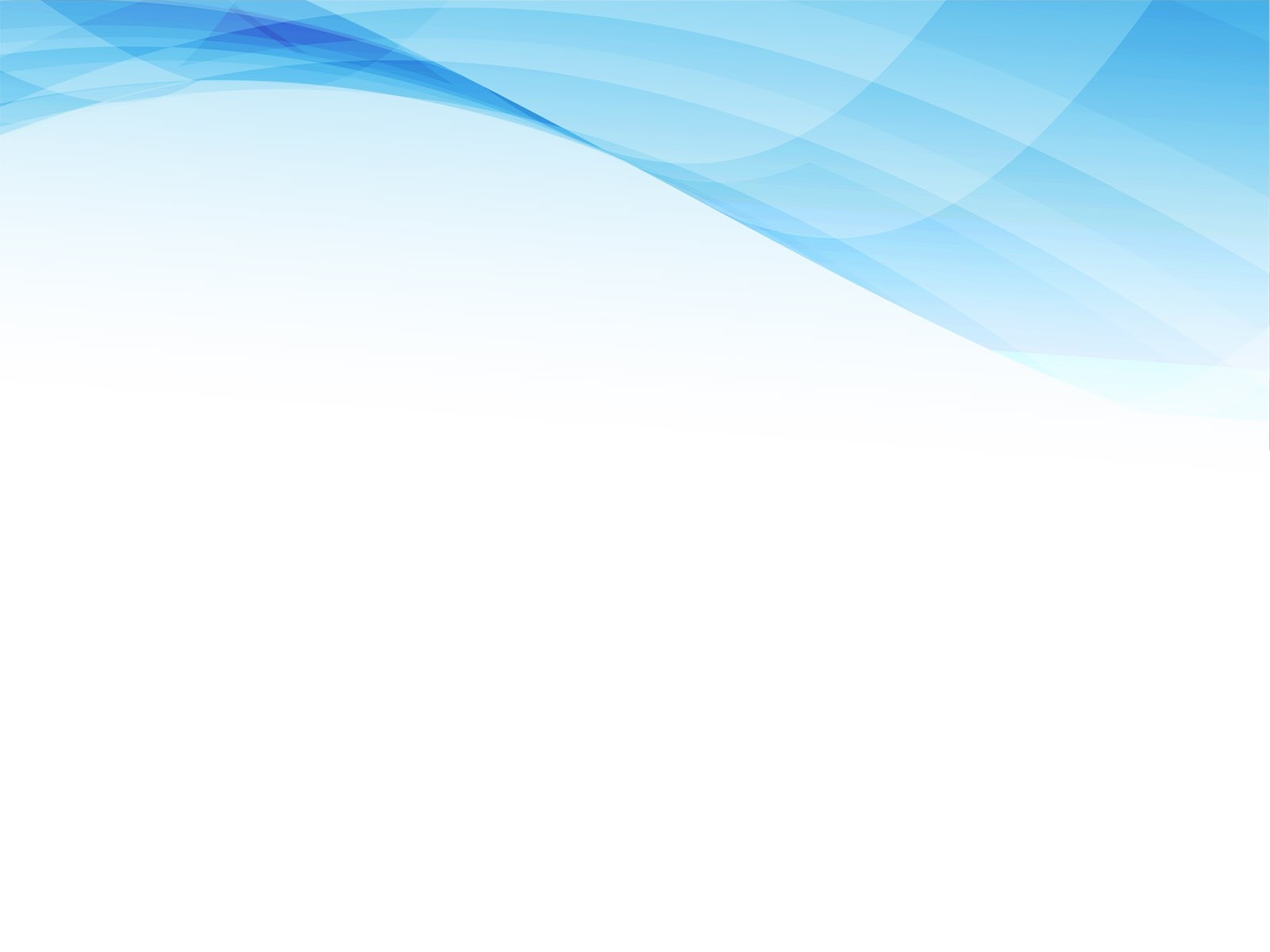 Этапы работы по организации 
приема в первый класс: 

                 - Подготовительный этап;
             - Основной   этап;
             - Заключительный этап.
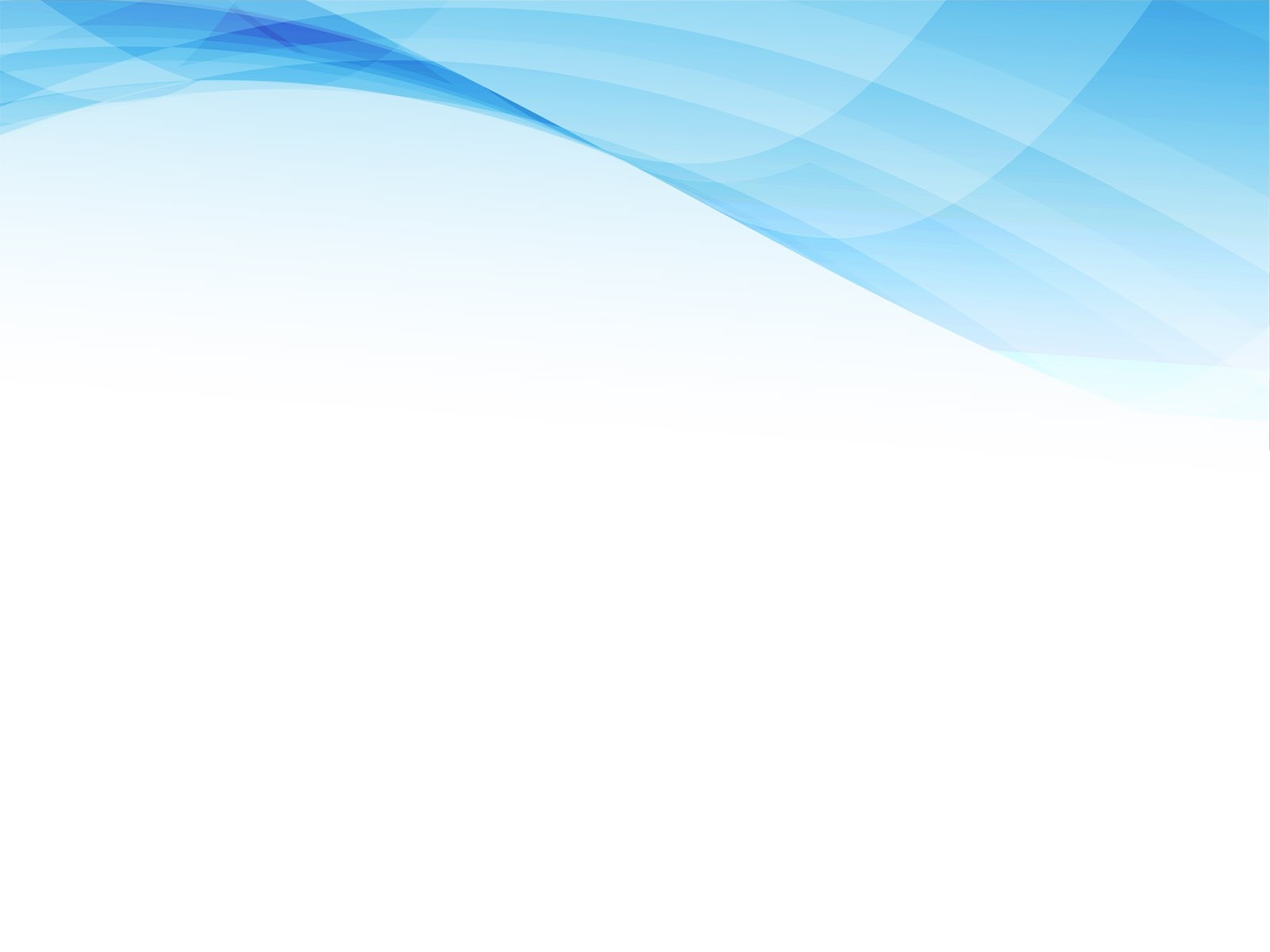 Подготовительный этап
       1. Изучение НПБ по приему в 1 класс;
       2. Планирование количества классов;
       3. Издание приказа по школе;  
       4. Размещение информации на сайте ОО
       5. Инструктажи для  сотрудников;
       6. Оборудование информационных стендов;
       7. Оборудование мест ожидания;
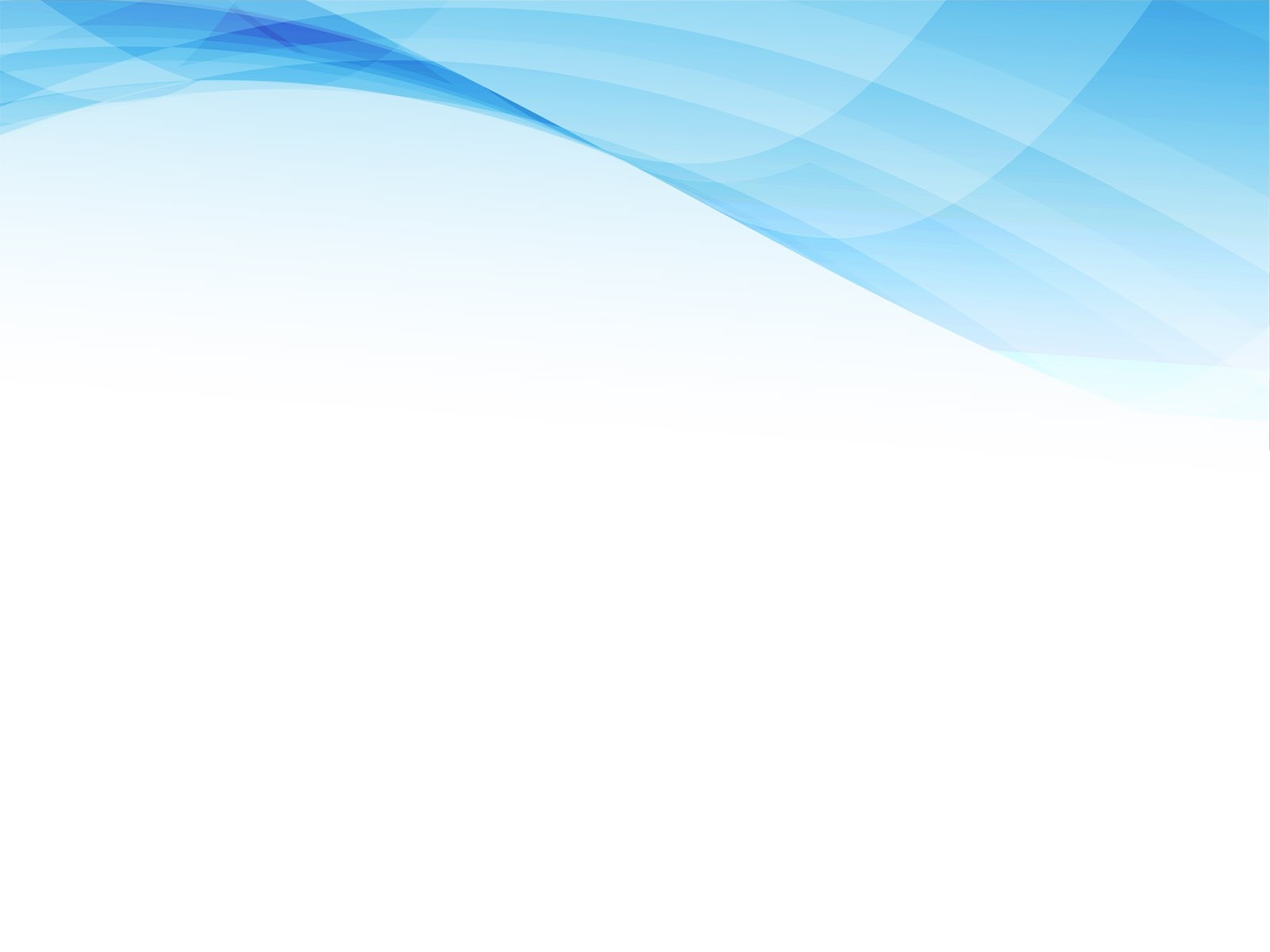 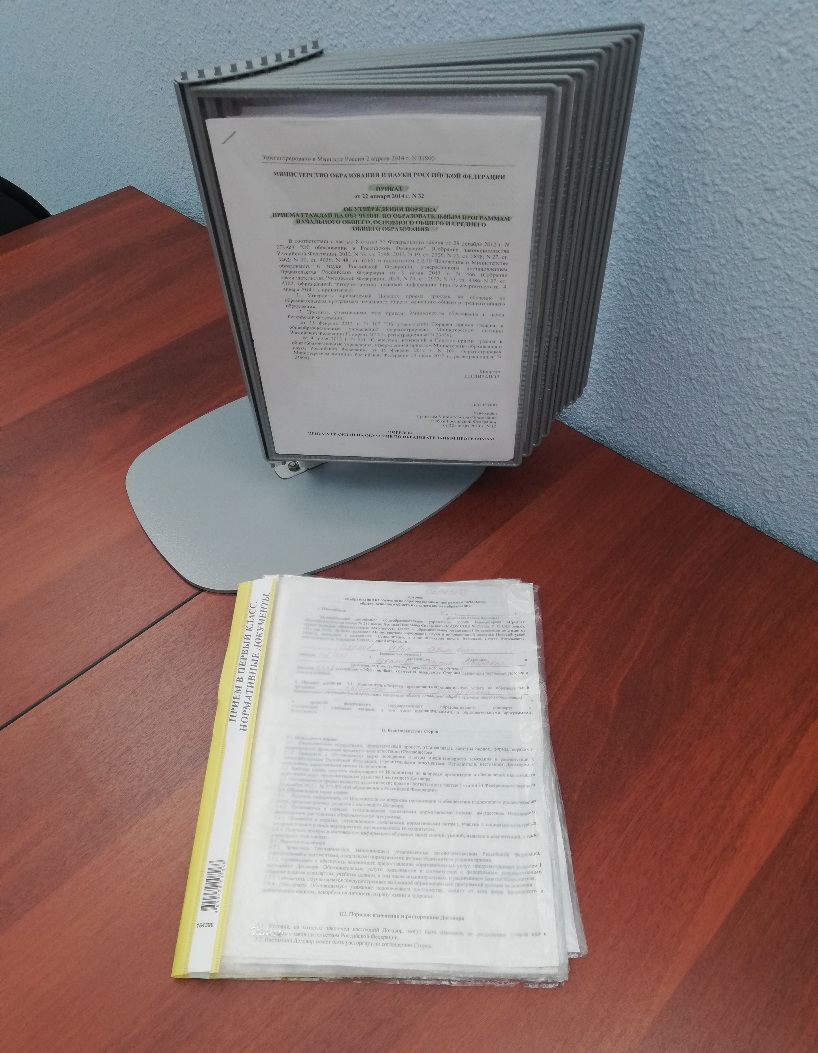 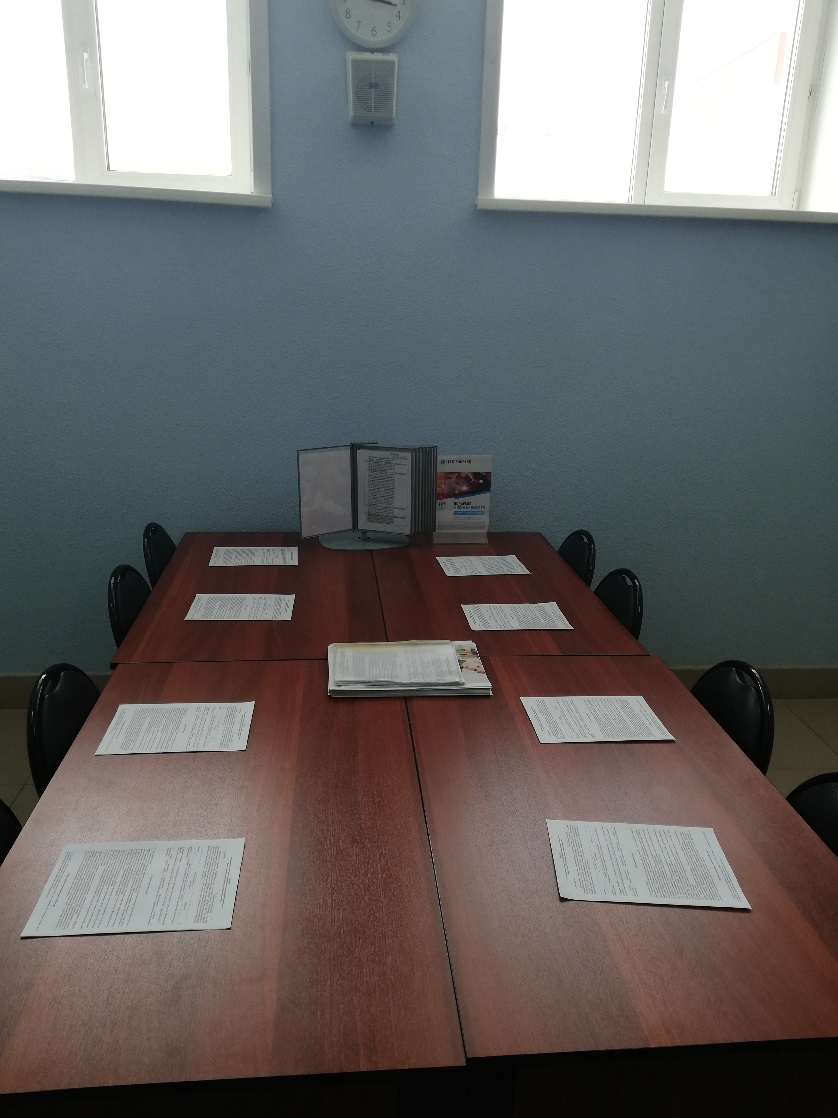 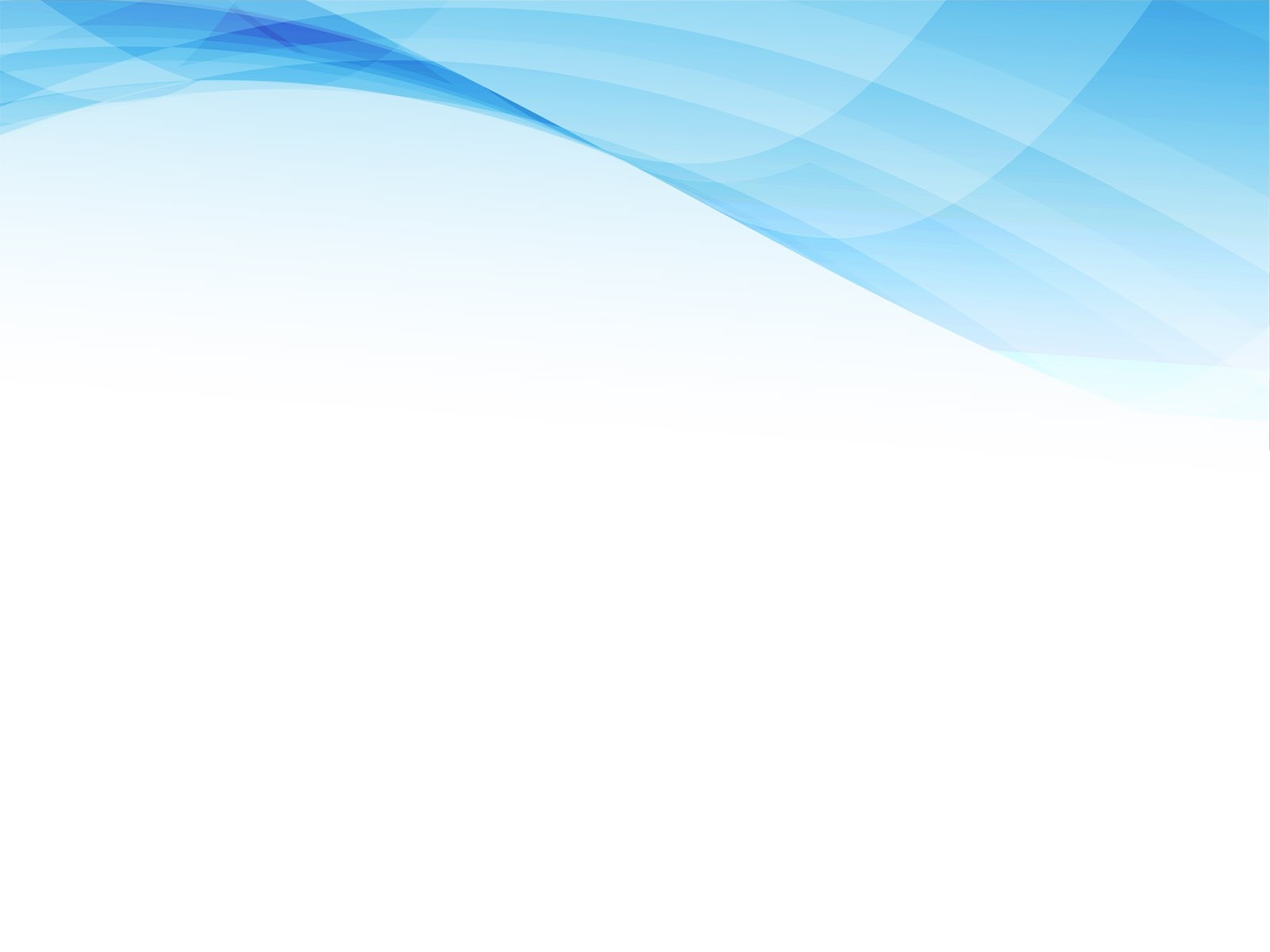 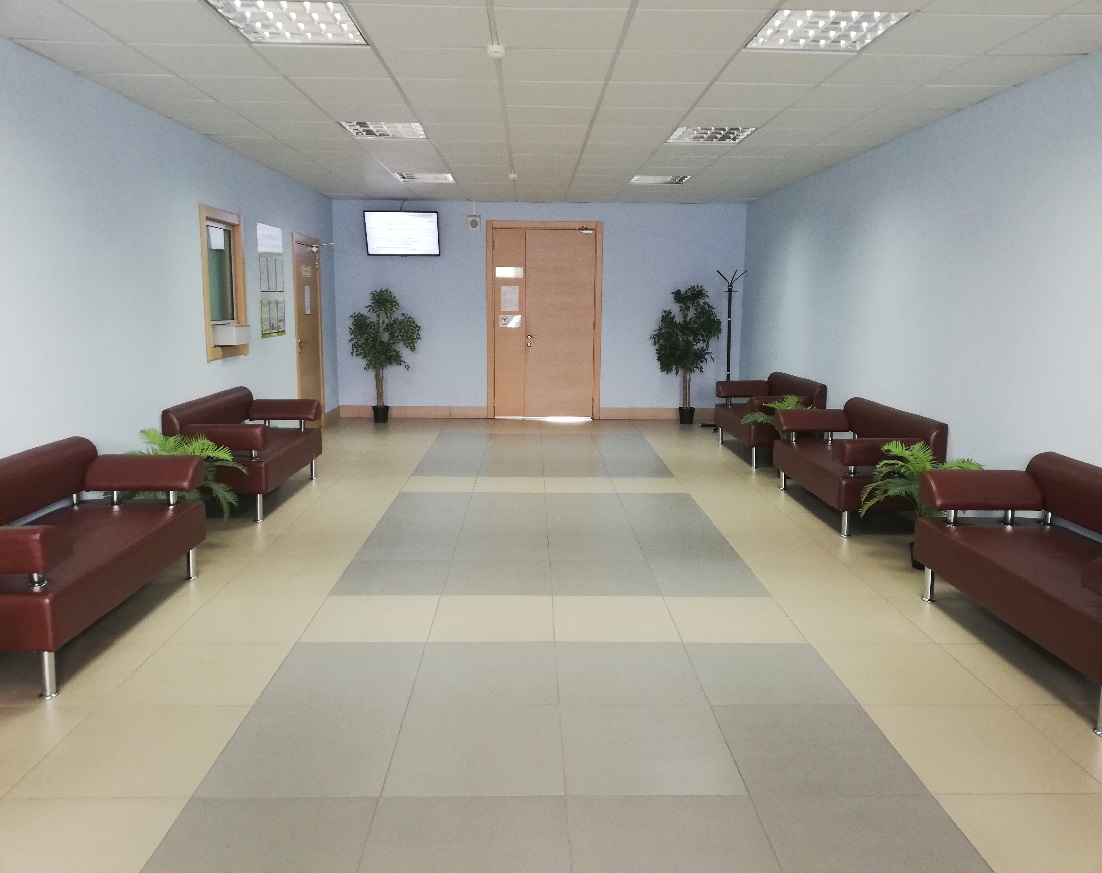 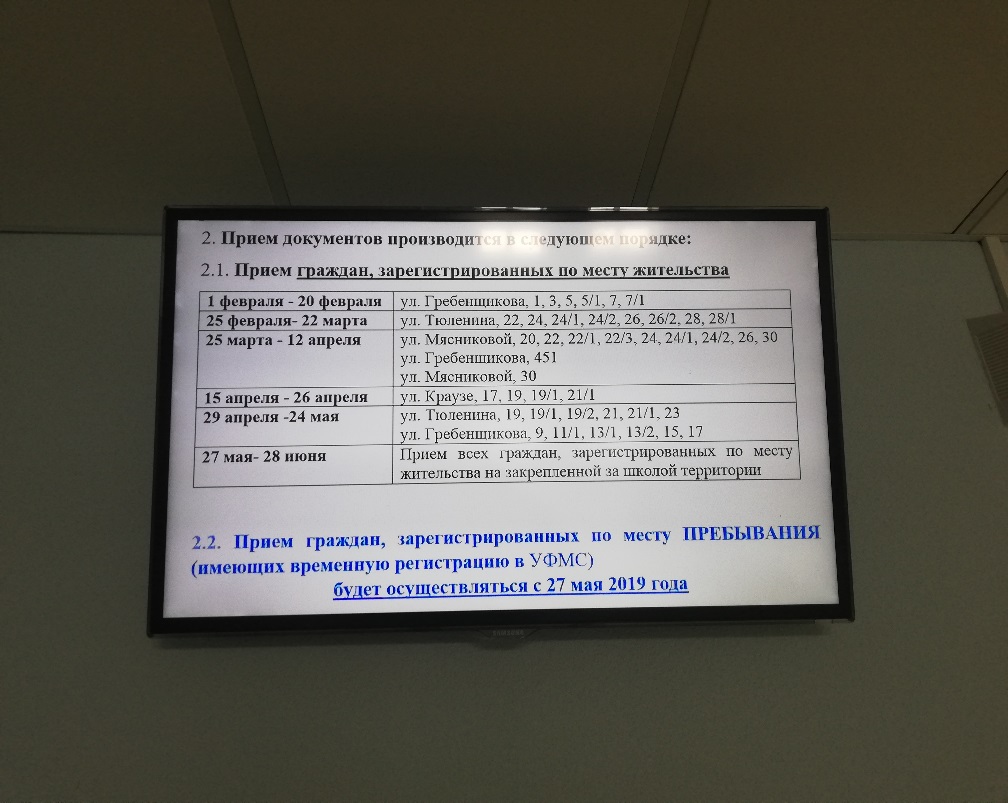 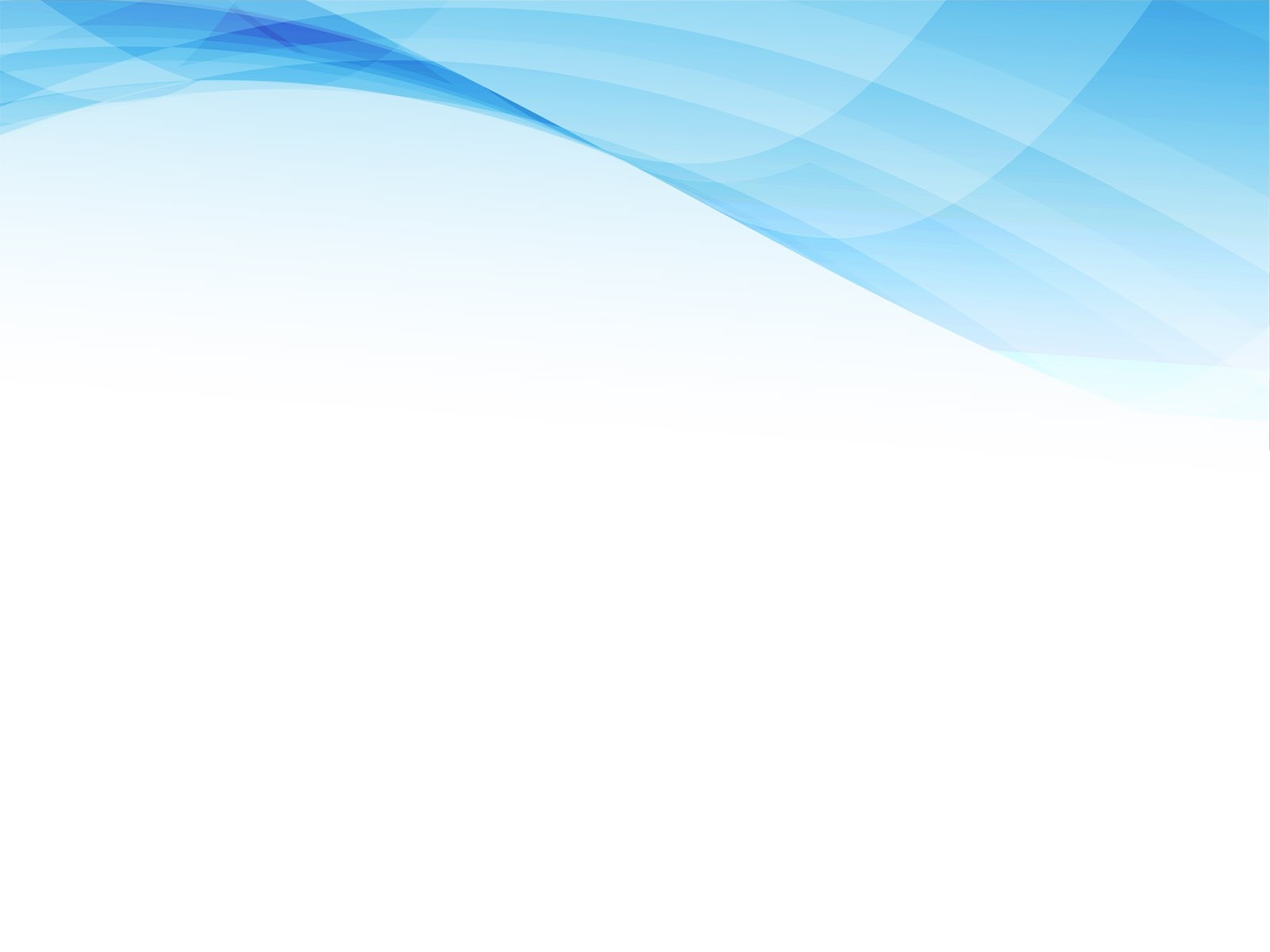 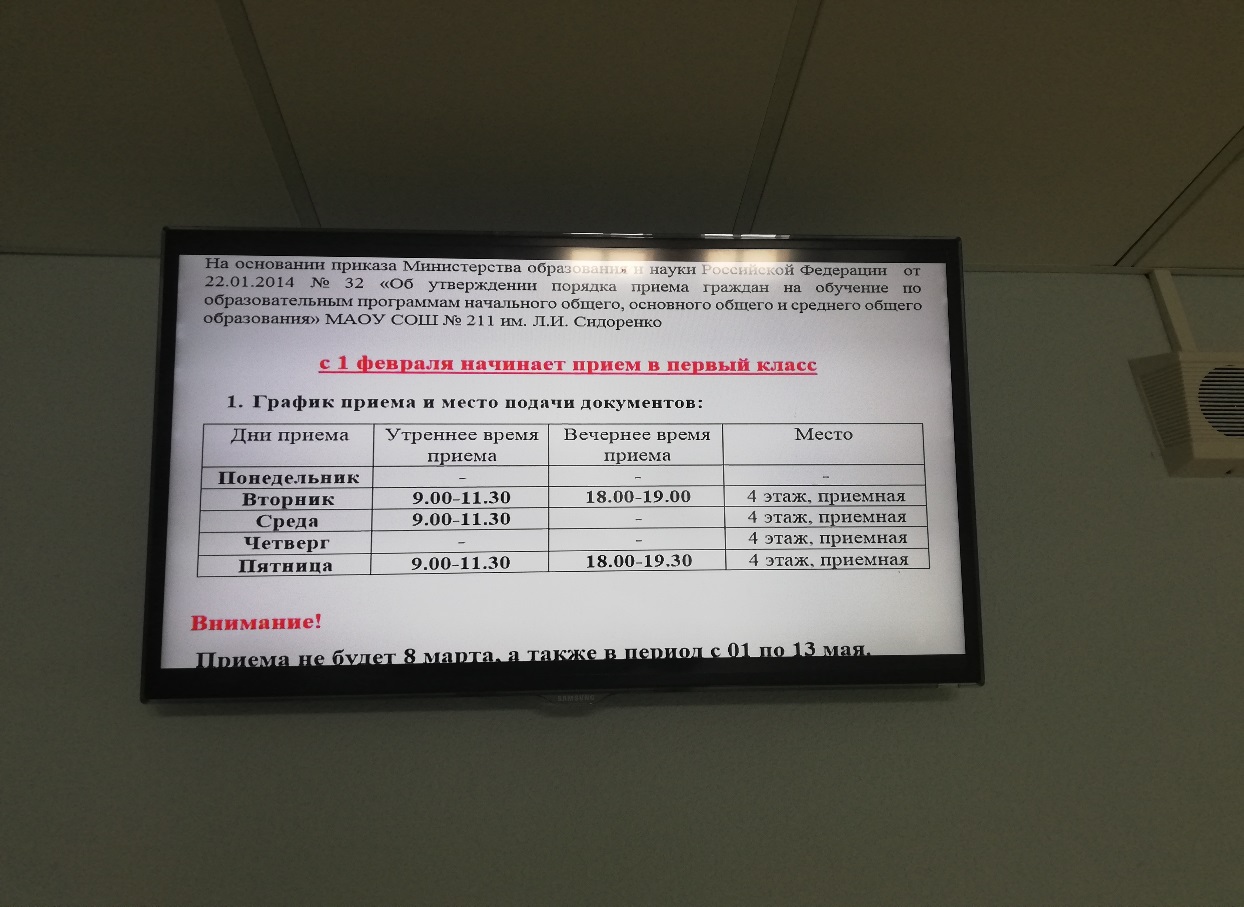 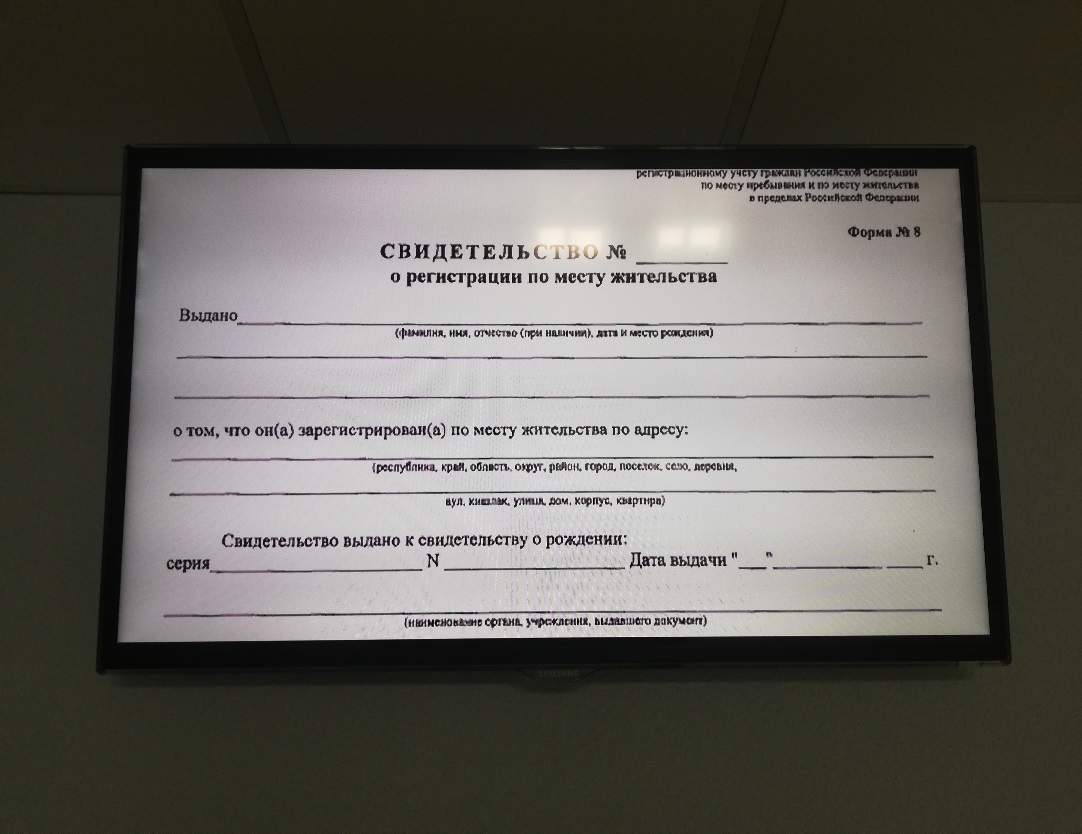 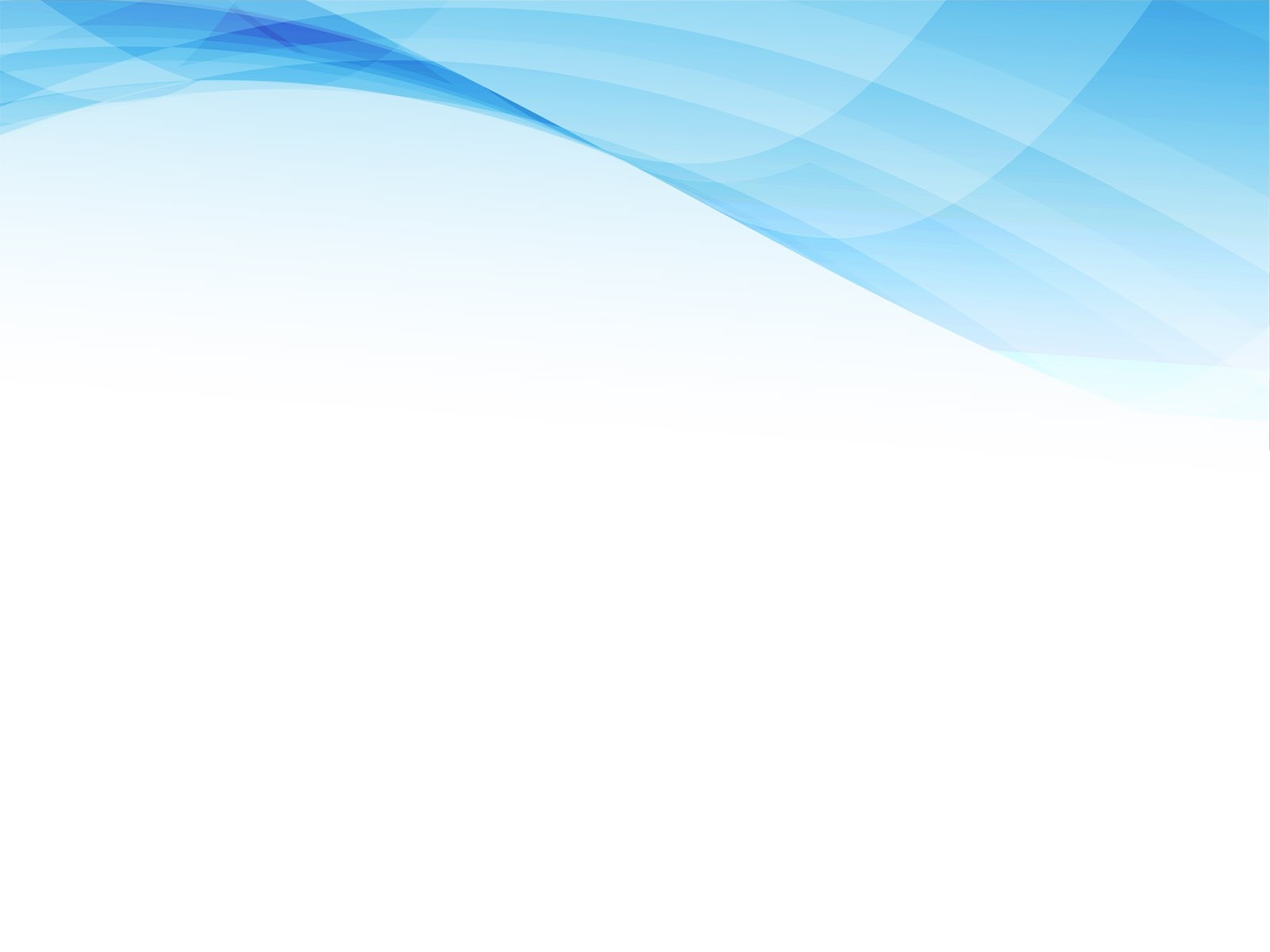 Основной этап
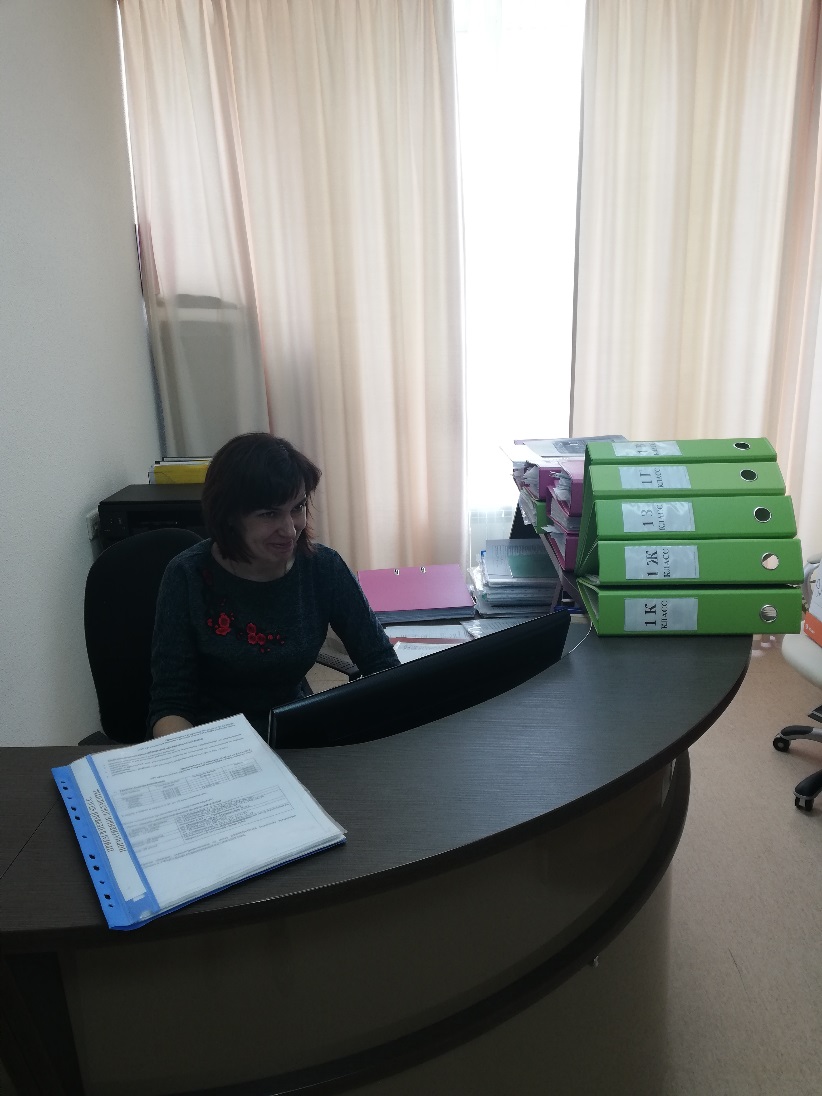 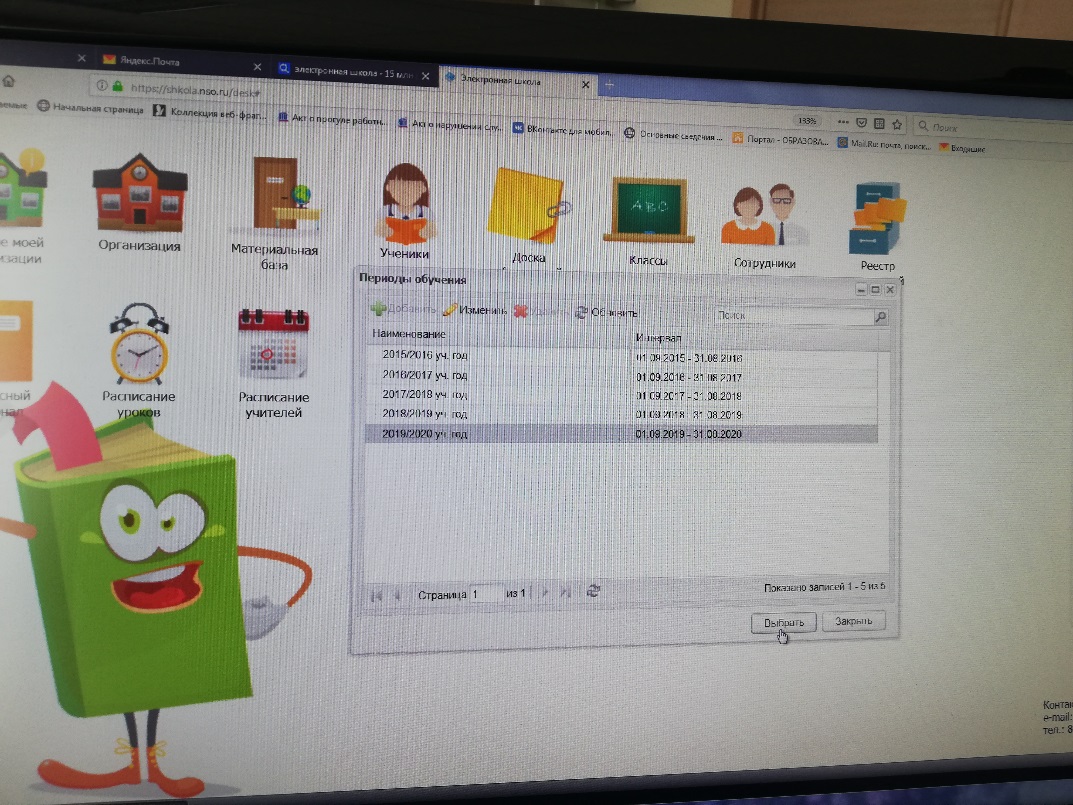 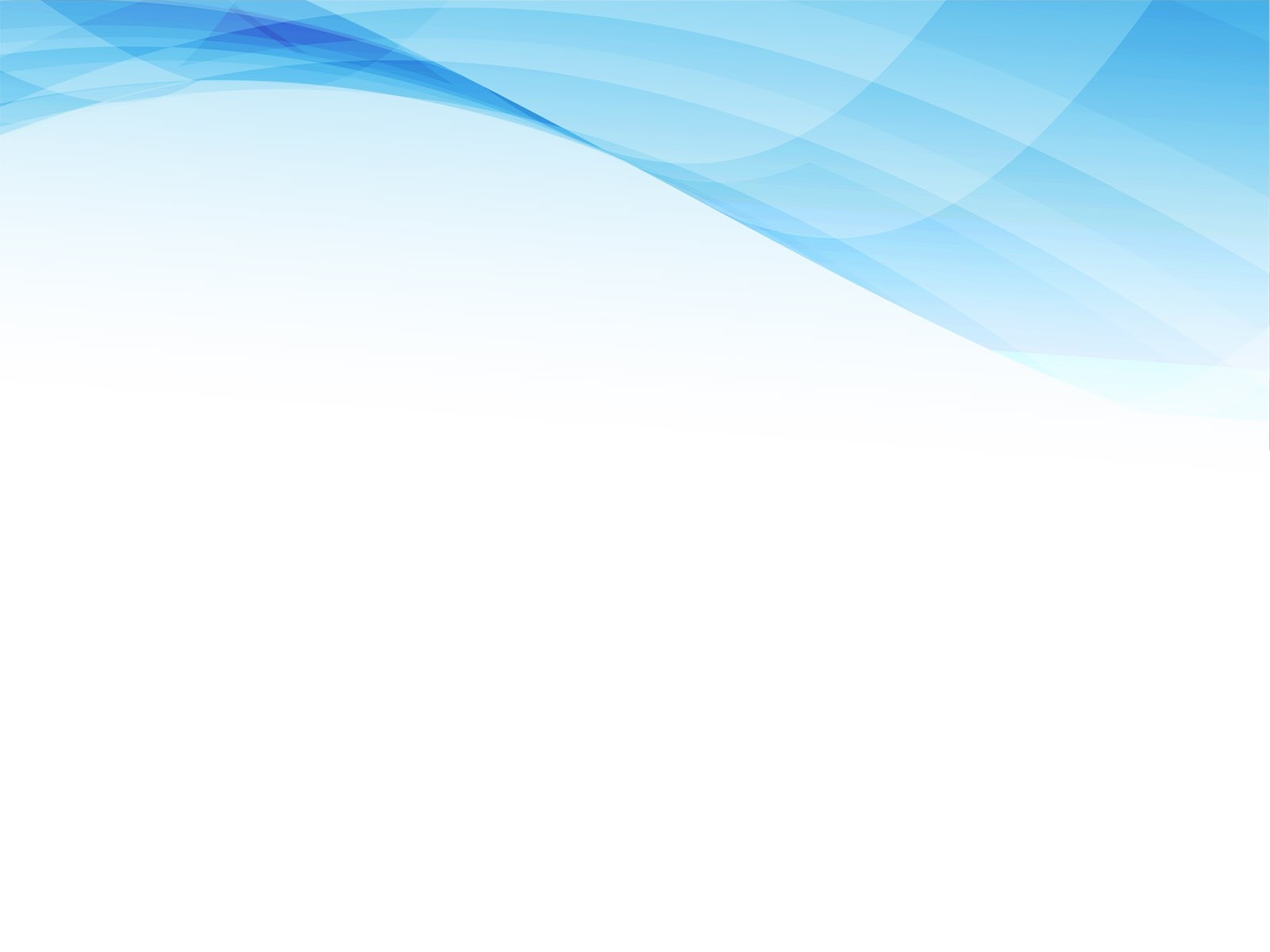 Заключительный этап

   1.Издание приказов о зачислении
       в 1 класс.
   2. Размещение приказов на сайте ОО.          
   3. Комплектование классов.